The Power of Asynchronous to Improve Learning
Teaching and Learning Mini-Conference 2021
Mari Borr,  Professor, Teacher Education
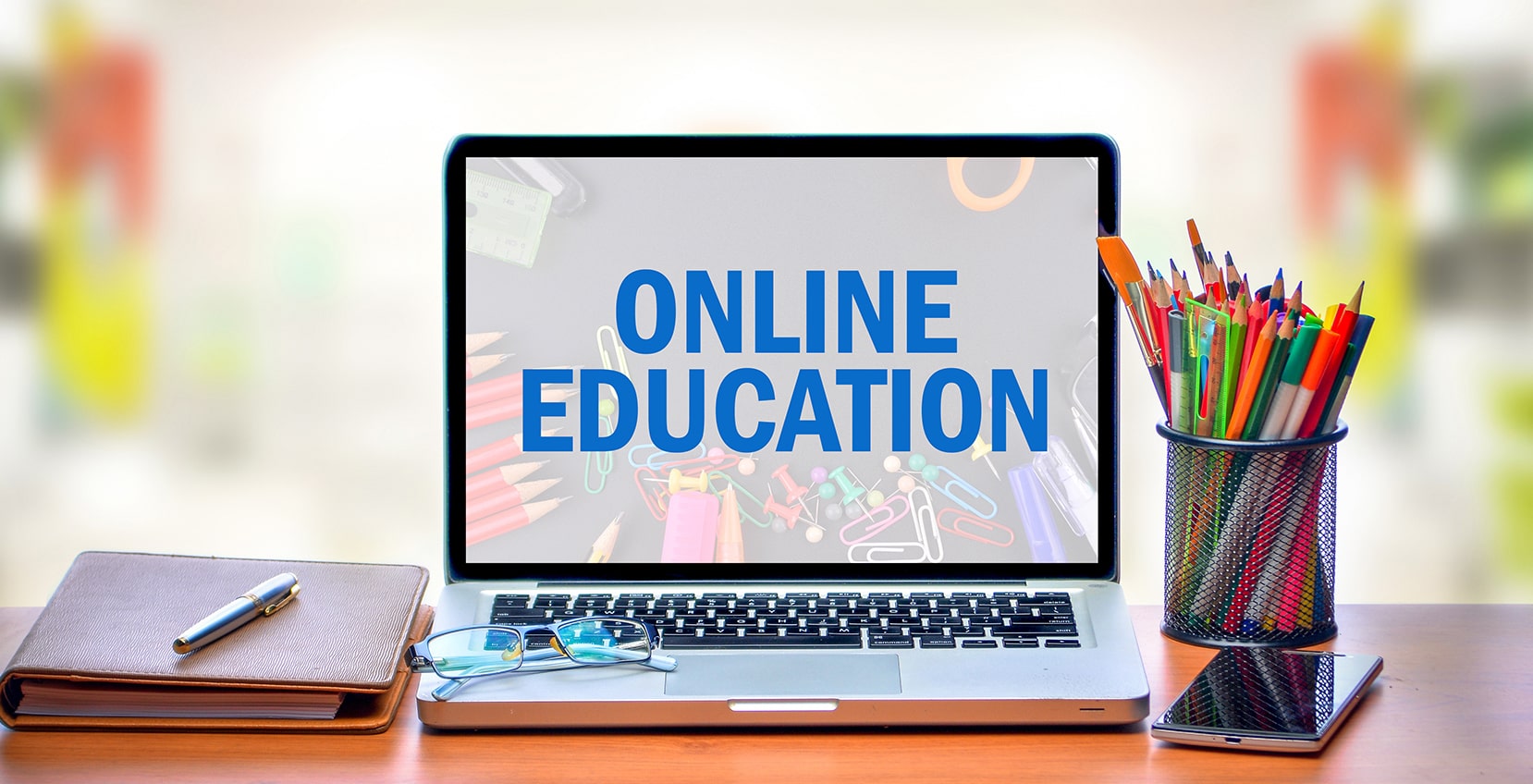 Make it obvious where to start
Thoughtful placement of materials
Clear, attainable goals and objectives
Routine within modules
Standard methods of submitting assignments
Specific instructions
Organization
Low-stakes assignments (form habits)
Require/reward frequent check-ins
Break large assignments into small chunks
Incorporate problem solving, active exploration, collaboration, and simulations
Use games
Engagement
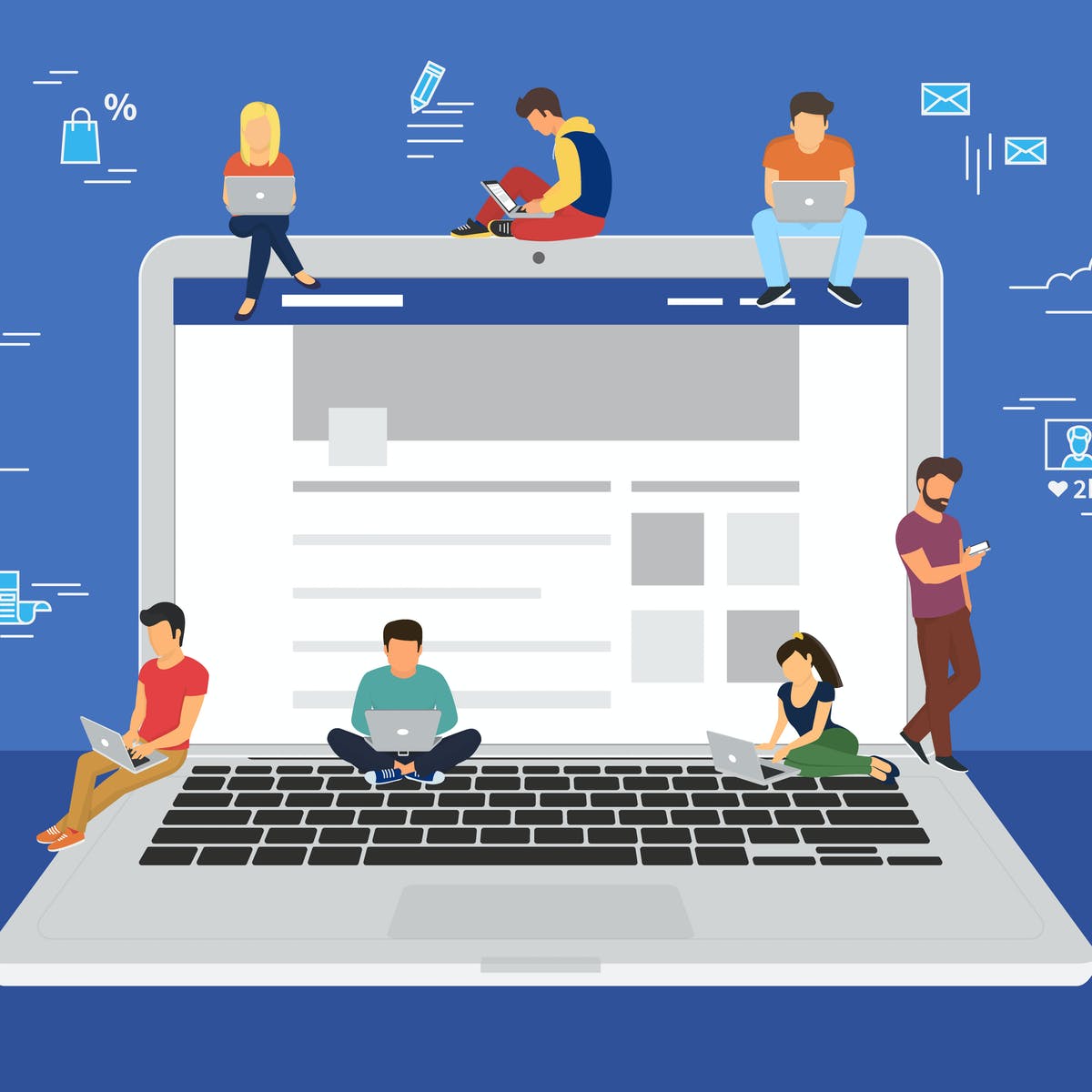 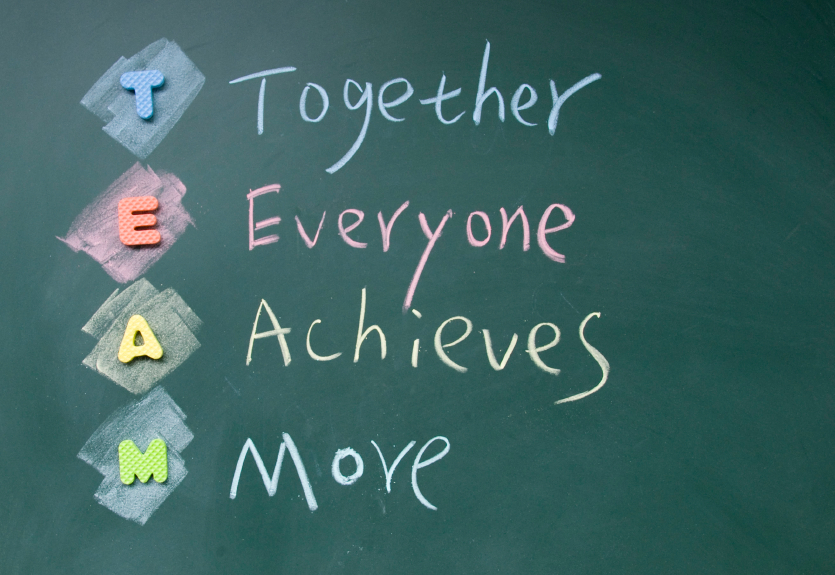 Asynchronous is not always independent study
Teacher-paced for discussions
Give them something valid to discuss (scenarios, videos, podcasts)
Have students complete an assignment as a group
Make their work public
Peer review
Collaboration
This Photo by Unknown Author is licensed under CC BY-SA-NC
Personal introductions
Share select aspects of your own life
Flexibility
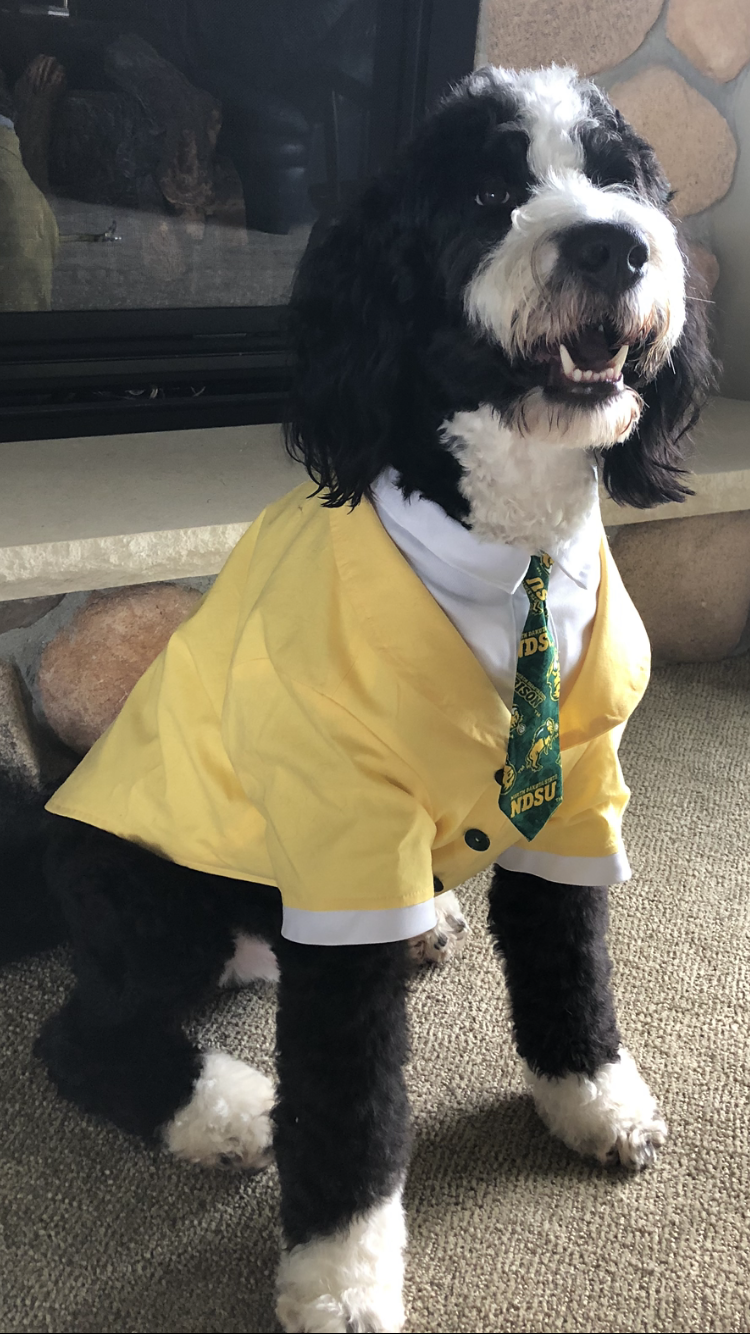 Humanize the course
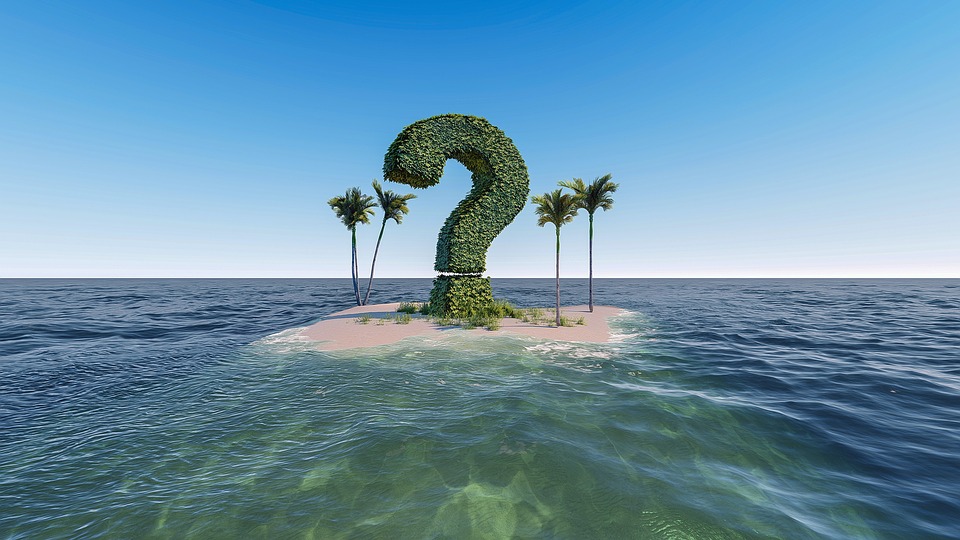 Questions???